BITÁCORA EMOCIONAL
LA BITÁCORA EMOCIONAL ES UN EJERCICIO TERAPÉUTICO QUE CONSISTE  EN REGISTRAR LAS EMOCIONES A TRAVÉS DE LA ESCRITURA DESCRIBIENDO LAS ESCENAS , FRASES, ACCIONES O SENSACIONES QUE INFLUYEN EN LA INESTABILIDAD EMOCIONAL, JUSTO EN EL MOMENTO EN QUE LE OCURREN AL ESTUDIANTE
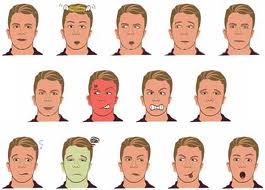 OBJETIVOS
Permite la estructuración mediante el lenguaje escrito plasmado al depositar las emociones vividas en un papel.
 Ayuda a recordar situaciones vivenciales contribuyendo al afecto mnemotécnico (es el procedimiento de asociación mental de ideas, esquemas, ejercicios sistemáticos, repeticiones, etc. para facilitar el recuerdo de algo).
Logra captar las emociones o sentimientos que resultan de difícil manejo
Contribuye al autoconocimiento, aceptación y autorrealización del ESTUDIANTE.
Resolver parte de los problemas al hacerse cargo de las emociones.
PROCEDIMIENTO
Registrar con fecha y hora en un cuaderno acontecimientos emocionales más significativos que le ocurran de una sesión a otra
Se trabaja sobre lo escrito logrando que el estudiante le permita establecer propósitos de acción.
Se establece un número de sesiones determinadas hasta el logro de los objetivos.
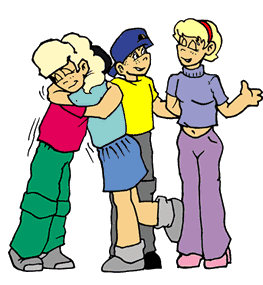 CASOS EN LOS QUE SE APLICA
Dificultad para la identificación y designación de estados emocionales 
Falta de control de los impulsos
Donde el enojo es la emoción que gobierna la mayoría de las experiencias.
Pacientes que tienen dificultad para recordar o para estructurar sus pensamientos
Adultos o adolescentes que tengan interés y facilidad para escribir
A personas que sueñan con mucha frecuencia.
BASES TEÓRICAS
Las historias o narrativas son importantes y para la terapia narrativa, la palabra historia o narrativa significa: 

• Eventos 

• Ligados en una secuencia 

• A través del tiempo 

• De acuerdo con un tema  

Como humanos, interpretamos. Le damos significado a las experiencias de la vida diaria. Buscamos la manera de explicar los sucesos y darles un sentido. Este significado forma el tema de una historia (narrativa). 
Todos tenemos muchas historias acerca de nuestras vidas y relaciones que ocurren de manera simultánea.
BITACORA EMOCIONAL
La bitácora emocional como su nombre lo dice se construye con las emociones  vividas y plasmadas en el lenguaje escrito
Tomando en cuenta que todas las emociones son positivas por que son adaptativas,  a través de la bitácora se integran a la vida afectiva emociones y sentimientos:

        EMOCIONES                                                     SENTIMIENTOS
    ↘                                                        ↙
INTEGRACIÓN AFECTIVA
BITACORA EMOCIONAL
EMOCIONES: Patrones de respuesta fisiológica. Las emociones tienden a ser permanentes y se contagian

SENTIMIENTOS: Construcciones socio-históricas. Son patrones aprendidos desde las cuestiones de apego con las figuras primarias (vinculación) tienden a ser inestables y semipermanentes. Los sentimientos se construyen
SENTIMIENTOS
Según algunos psicólogos, los sentimientos, especialmente los sentimientos profundos, son algo así como disposiciones que favorecen la actividad si son positivos o la inhiben, si son negativos. Por otra parte, los sentimientos son de dos tipos: profundos y duraderos, o superficiales o variables o intercambiables con otros sentimientos. Otros sostienen que los sentimientos marcan el enlace de las facultades espirituales con el sujeto humano, pero el asunto es más complicado. Los sentimientos son algo así como precedentes de ciertas direcciones del pensamiento, o de ciertos rasgos de la conducta, a las que suelen acompañar. En el supuesto de que aceptemos esta opinión que es algo vaga o amorfa, según la cual se da una cierta alternancia entre los sentimientos, los actos de la inteligencia y de la voluntad, conviene añadir que hay sentimientos más profundos que otros que dependen del estado de salud, de circunstancias corpóreas o de accidentes de la vida.
EMOCIONES
Una emoción es un estado afectivo que experimentamos, una reacción subjetiva al ambiente que viene acompañada de cambios orgánicos (fisiológicos y endocrinos) de origen innato, influidos por la experiencia. Las emociones tienen una función adaptativa de nuestro organismo a lo que nos rodea. Es un estado que sobreviene súbita y bruscamente, en forma de crisis más o menos violentas y más o menos pasajeras. 
En el ser humano la experiencia de una emoción generalmente involucra un conjunto de cogniciones, actitudes y creencias sobre el mundo, que utilizamos para valorar una situación concreta y, por tanto, influyen en el modo en el que se percibe dicha situación.
ABORDAJE
Para desarrollar la técnica de la bitácora emocional se debe situar al paciente en las emociones expresadas y llevarlas al sentimiento, una vez en el estado del sentimiento se traslada a la cognición :
      
     EMOCION                                                                    SENTIMIENTO

PENSAMIENTO
RESIGNIFICO